Szkolenie dla członków Rady LGD Stowarzyszenie Korona Północnego KrakowaMichałowice 21.10.2024r.
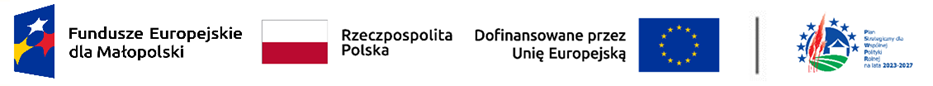 LOKALNA STRATEGIA ROZWOJU LOKALNEGO KIEROWANEGO PRZEZ SPOŁECZNOŚĆ NA LATA 2023-2027
Jest to strategia wielofunduszowa finansowana ze środków Planu Strategicznego dla Wspólnej Polityki Rolnej na lata 2023-2027oraz Funduszy Europejskich dla Małopolski na lata 2021- 2027
Zakresy wsparcia, które są dostępne w LSR:
PS WPR:
Ochrona dziedzictwa kulturowego lub przyrodniczego polskiej wsi
Rozwój przedsiębiorczości, w tym rozwój biogospodarki lub zielonej gospodarki poprzez podejmowanie pozarolniczej działalności gospodarczej przez osoby fizyczne (start DG)
Rozwój przedsiębiorczości, w tym rozwój biogospodarki lub zielonej gospodarki poprzez rozwijanie pozarolniczej działalności gospodarczej (rozwój DG)
Poprawa dostępu do usług dla lokalnej społeczności, z wyłączeniem inwestycji infrastrukturalnych oraz operacji w zakresach wymienionych punktach 1-3;
Poprawa dostępu do małej infrastruktury publicznej
Rozwój pozarolniczych funkcji małych gospodarstw rolnych w zakresie tworzenia lub rozwijania zagród edukacyjnych (start ZE)
Kształtowanie świadomości obywatelskiej o znaczeniu zrównoważonego rolnictwa, gospodarki rolno-spożywczej, zielonej gospodarki, biogospodarki, wsparcie rozwoju wiedzy i umiejętności w zakresie innowacyjności, cyfryzacji lub przedsiębiorczości, a także wzmacnianie programów edukacji liderów życia publicznego i społecznego, z wyłączeniem inwestycji infrastrukturalnych;
FEM
Działanie FEMP.06.17 Aktywizacja społeczno-zawodowa – RLKS, typ A.  Aktywizacja społeczna i zawodowa osób zagrożonych wykluczeniem społecznym oraz osób biernych zawodowo
Działanie FEMP.06.22 Wsparcie usług społecznych i zdrowotnych w regionie – RLKS typ A. Tworzenie nowych oraz rozwój już istniejących placówek wsparcia dziennego dla dzieci i młodzieży
Działanie FEMP.07.06 RLKS - Wsparcie oddolnych inicjatyw na obszarach wiejskich Typ projektu A. INFRASTRUKTURA KULTURY
Działanie FEMP.07.06 RLKS - Wsparcie oddolnych inicjatyw na obszarach wiejskich Typ projektu C. OFERTA TURYSTYCZNA
Przedsięwzięcia StrategiiCel 1
Cel 2
Cel 3
Ocena projektów przez Radę
Cały proces oceny odbywał się będzie z wykorzystaniem elektronicznych systemów

Wnioski z PS WPR będą składane w PUE (Platforma Usług Elektronicznych), a oceniane będą z wykorzystaniem systemu CSOB (Centralny System Obsługi Beneficjentów), którego właścicielem i organem zarządzającym jest Agencja Restrukturyzacji i Modernizacji Rolnictwa

Wnioski z FEM składane i oceniane będą z wykorzystaniem systemy IGA (Internetowy Generator Aplikacji), którego właścicielem i organem zarządzającym jest Urząd Marszałkowski Województwa Małopolskiego
Ocena wniosków przez Radę c.d.
Do wyżej wymienionych systemach będą wgrywane dokumenty związane z przeprowadzoną oceną Wniosków o przyznanie pomocy pod kątem spełnienia kryteriów wyboru.

Proces właściwej oceny wg. kryteriów wyboru odbywał się będzie w kolejnym systemie informatycznym- Omikronie. To w nim będzie prowadzony Rejestr Interesów, będą tam automatycznie badane parytety, będą tworzone karty oceny, uchwały oraz wszelkie pisma związane z oceną. I ta dokumentacja z oceny będzie wgrywana do CSOB i IGI i przekazywana do Samorządu Województwa.
..\Downloads\DDD_WL.6578.1.2024.AO.pdf
Przebieg oceny w systemie IGA omówiony zostanie na szkoleniu w dniu 13 listopada 2024r.Szkolenie odbywać się będzie w Gminnym Ośrodku Kultury w Jerzmanowicach w godzinach 9.00-16.00
Rejestr interesów członków Rady LGD
Jest to jeden z najistotniejszych dokumentów z punktu widzenia prawidłowości przeprowadzenia oceny wniosków przez Radę.

LGD jest zobowiązane do systematycznej weryfikacji członków Rady LGD pod kątem przynależności członków Rady do sektorów i grup interesu. Sytuacja Radnych będzie weryfikowana przed każdym naborem, dodatkowo Radni zobowiązani są do informowania LGD o zmianie ich sytuacji np. zawodowej lub innej mającej wpływ na ich status w Radzie.
Należy zapoznać się z następującymi dokumentami:
Regulamin Organu Decyzyjnego LGD- Rady
Treścią Lokalnej Strategii Rozwoju.
Dziękujemy za uwagę!